Volumetric analysisUnit-II 2.1
Dr.S.Jasmine Mary
GCW(A), Kumbakonam
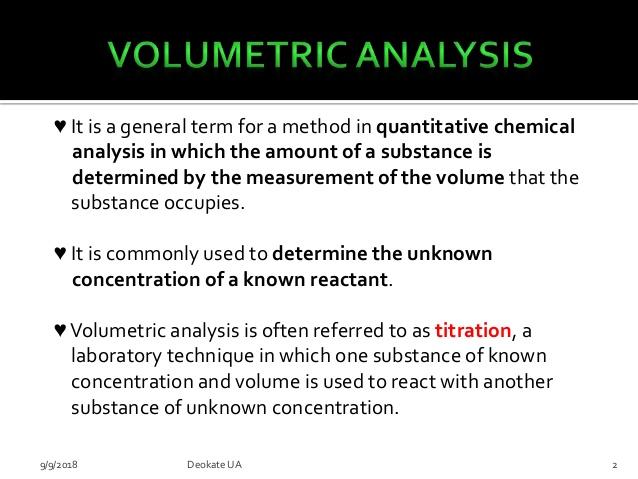 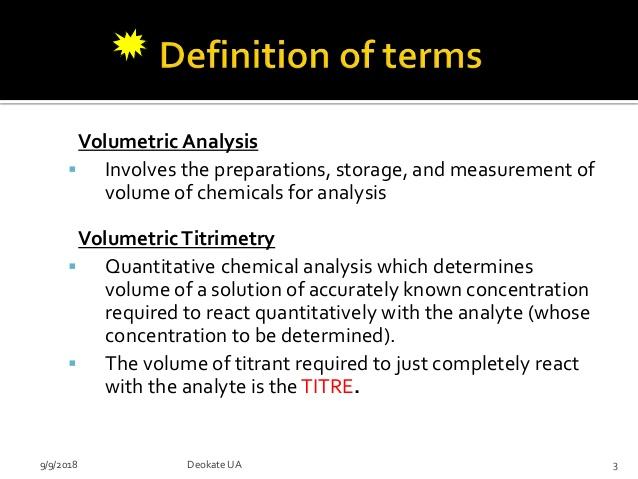 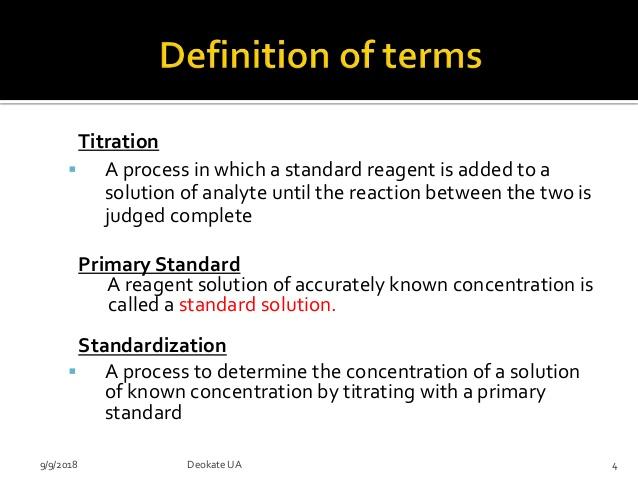 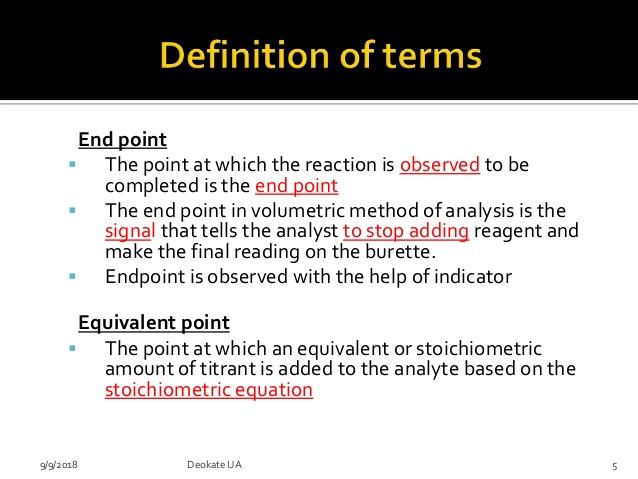 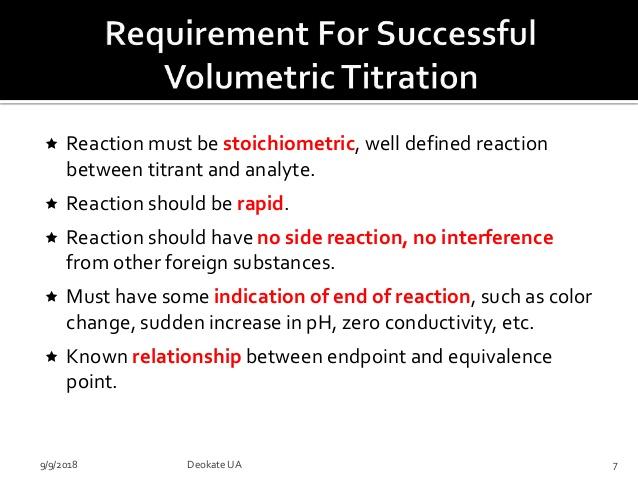 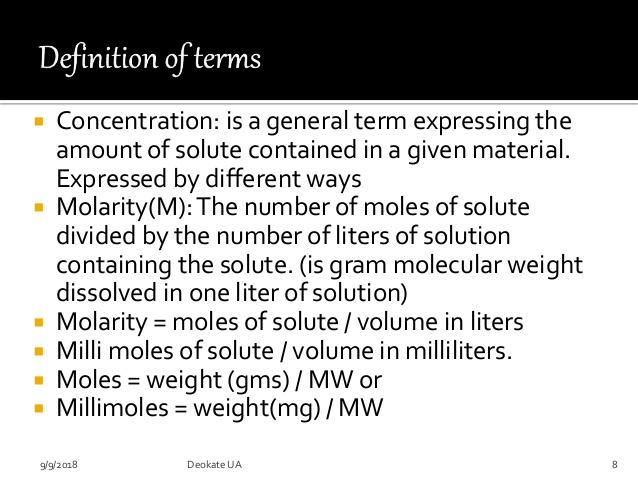 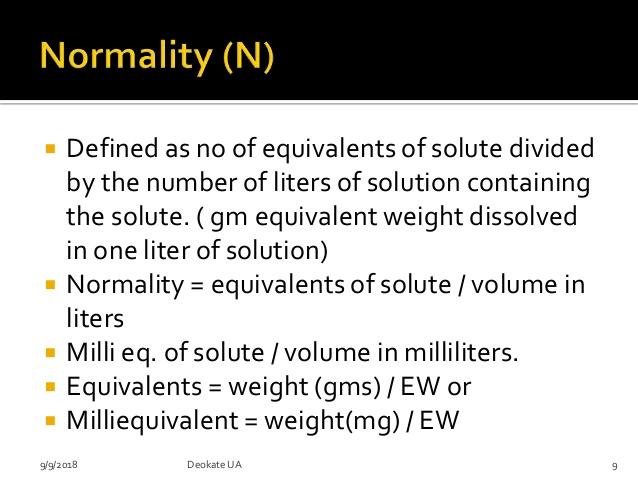 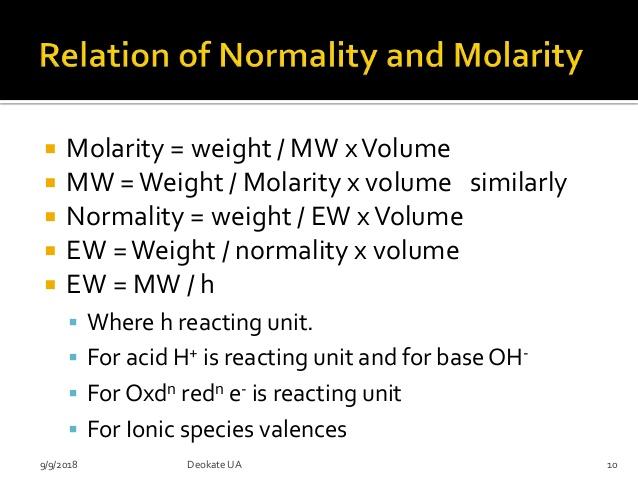 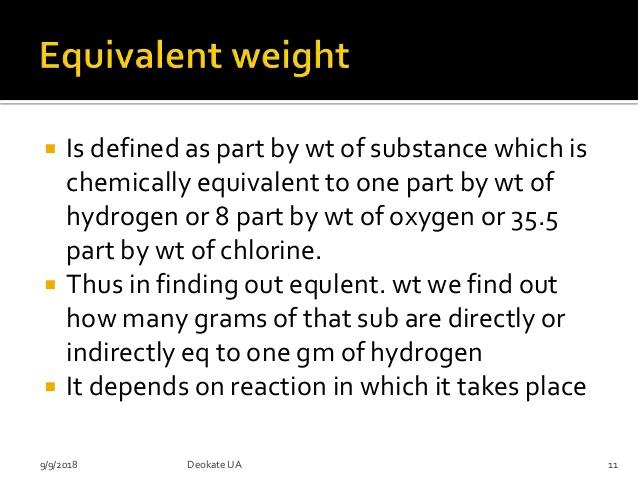 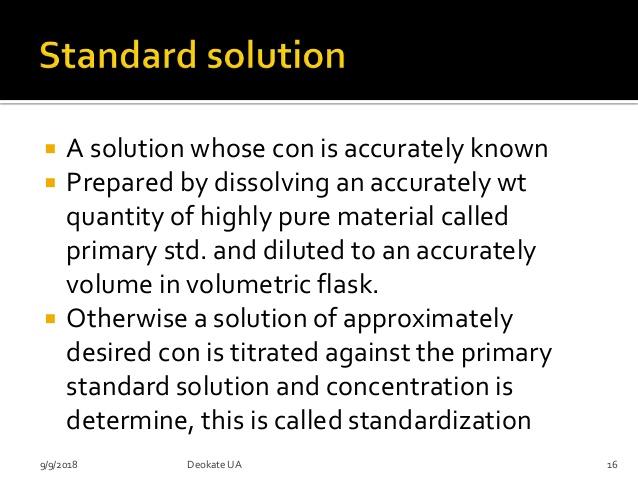 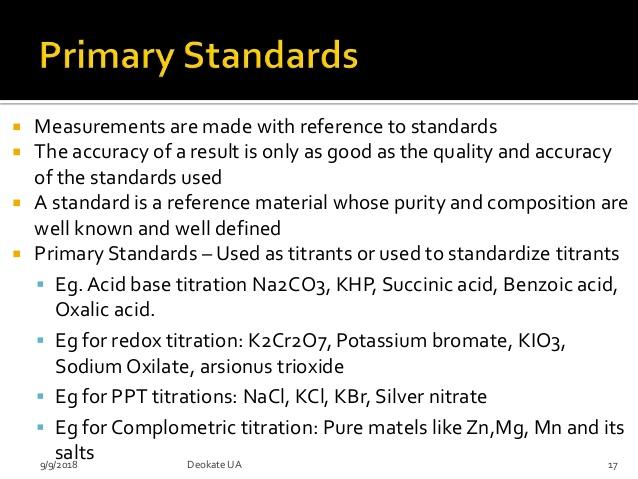 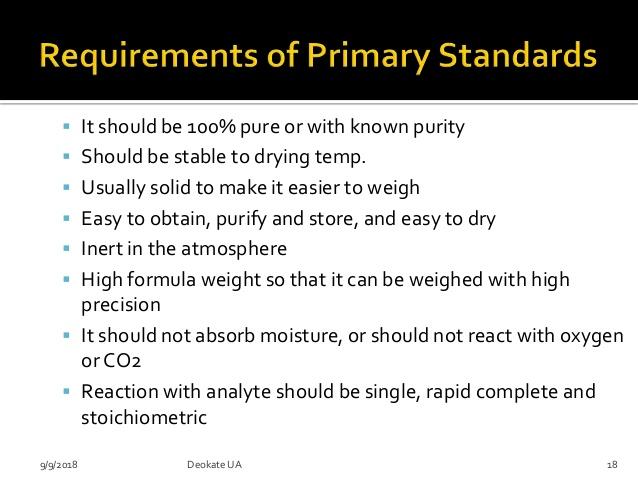 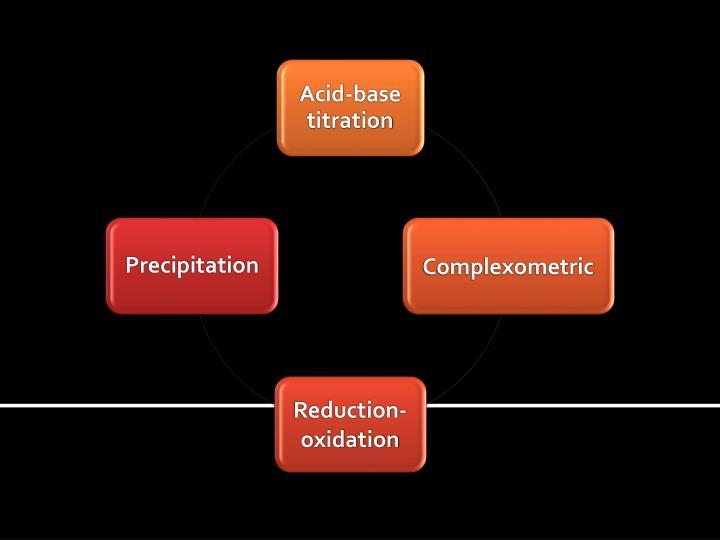 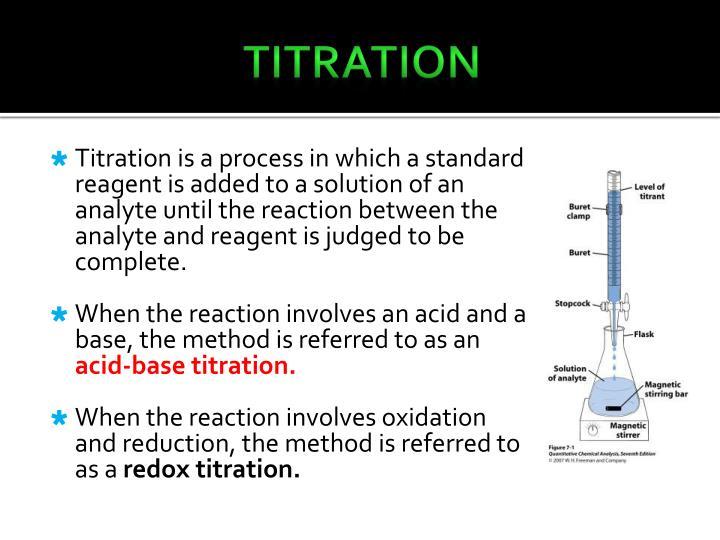 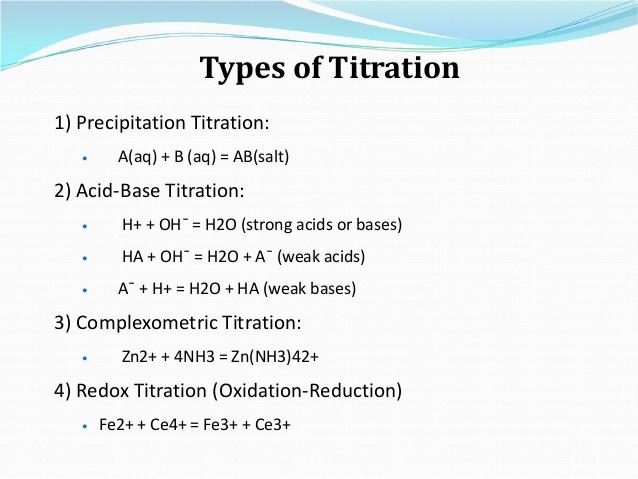 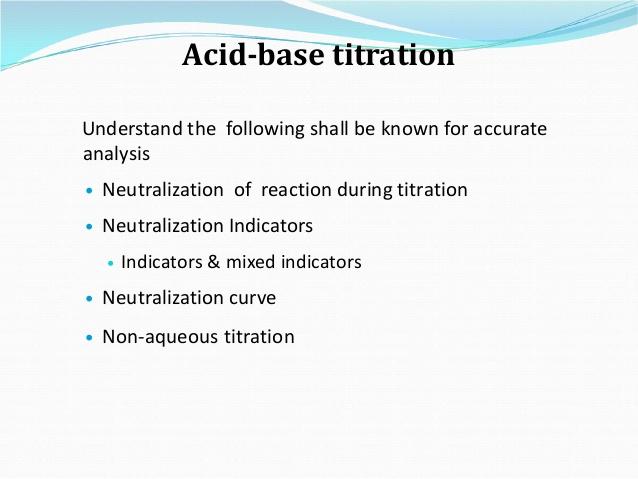 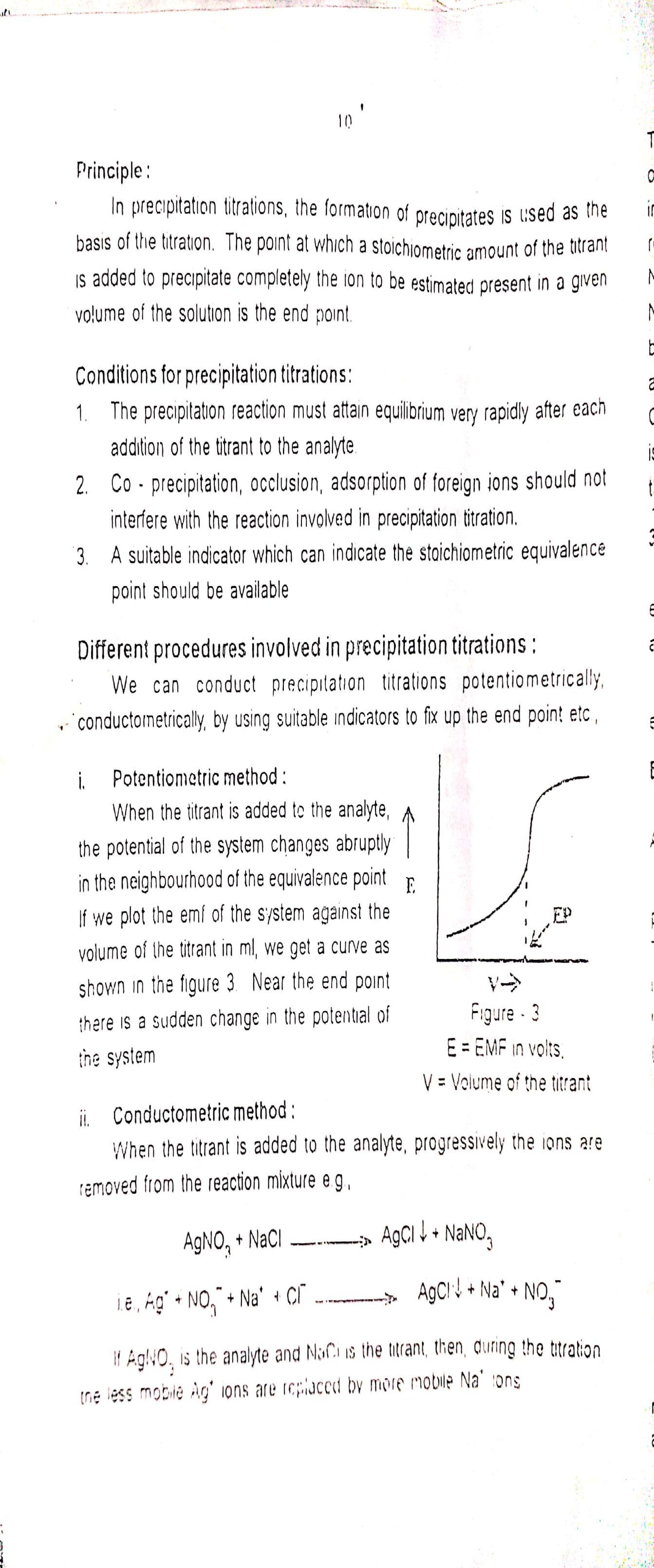 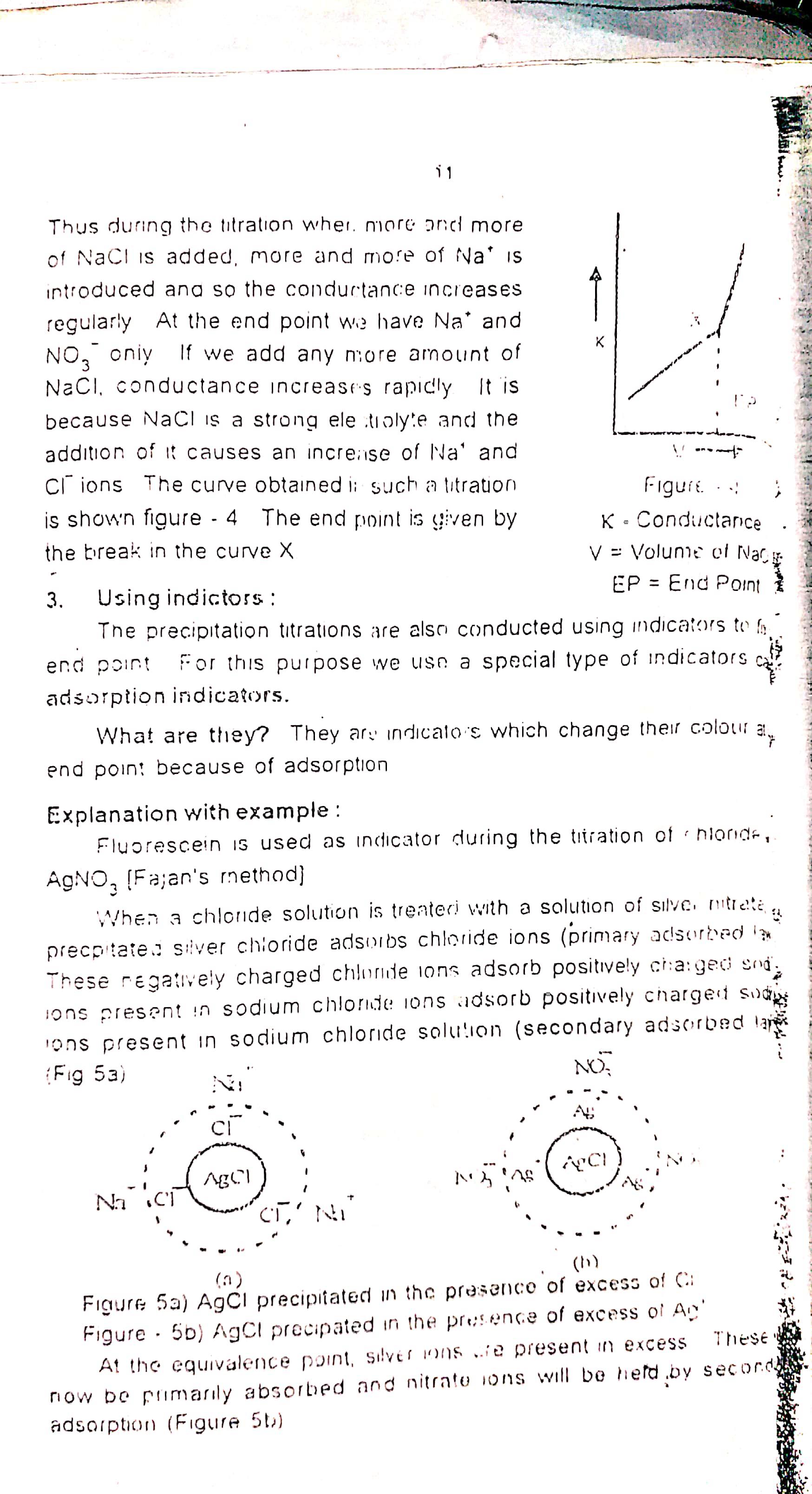 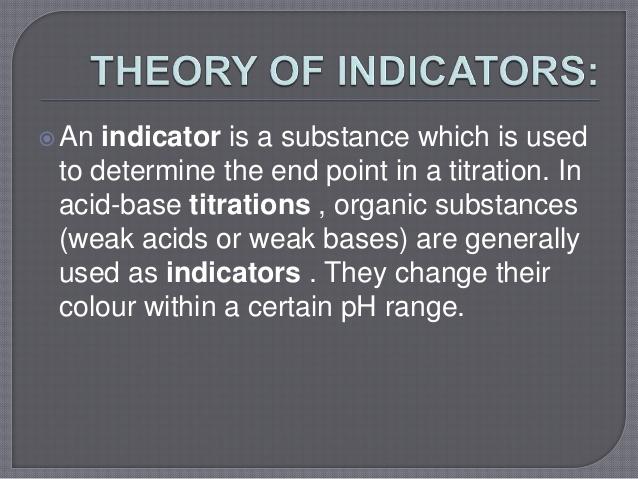 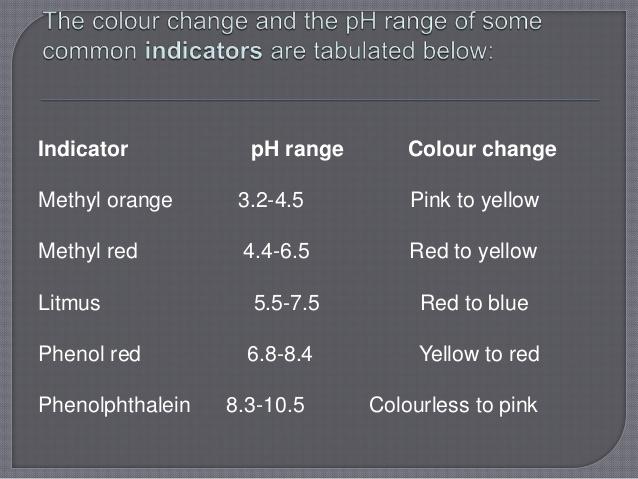 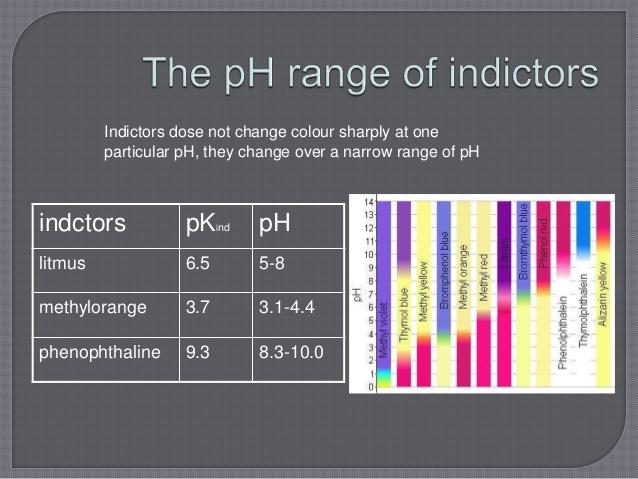 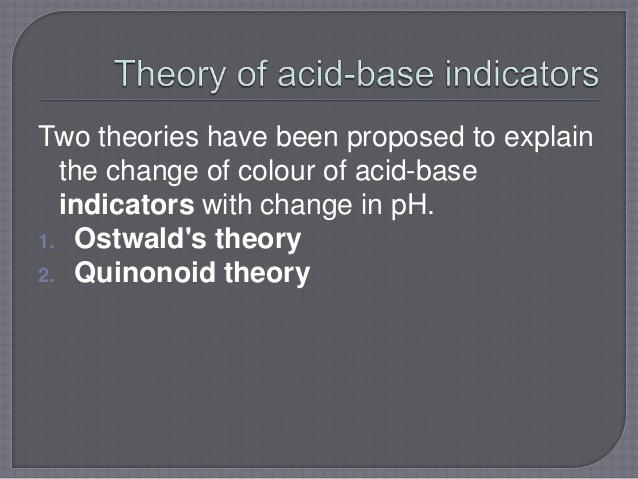 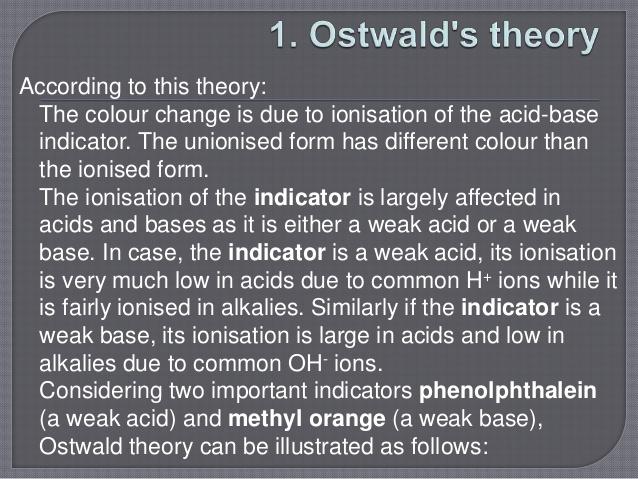 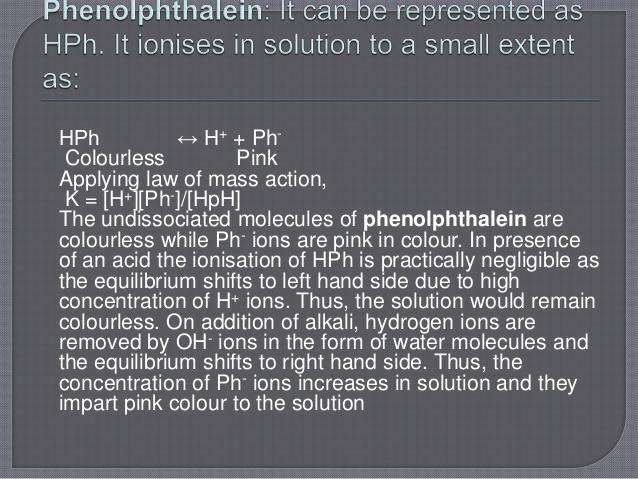 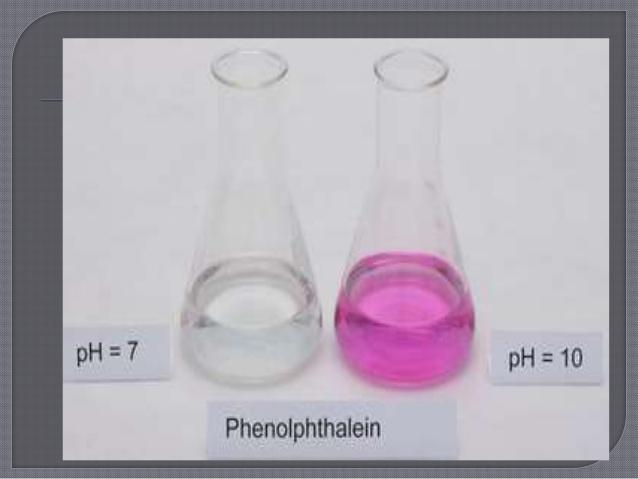 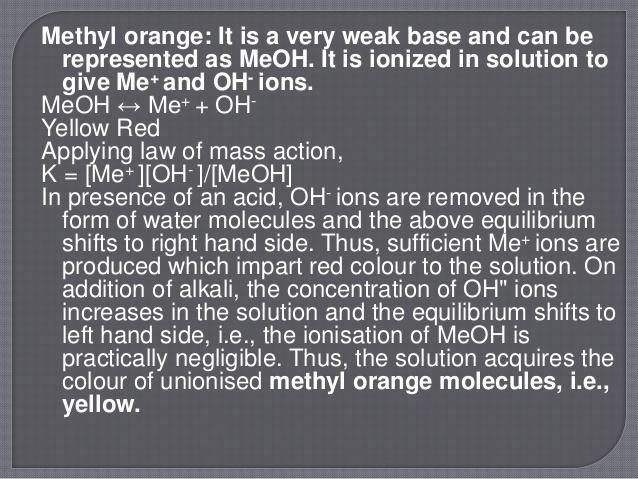 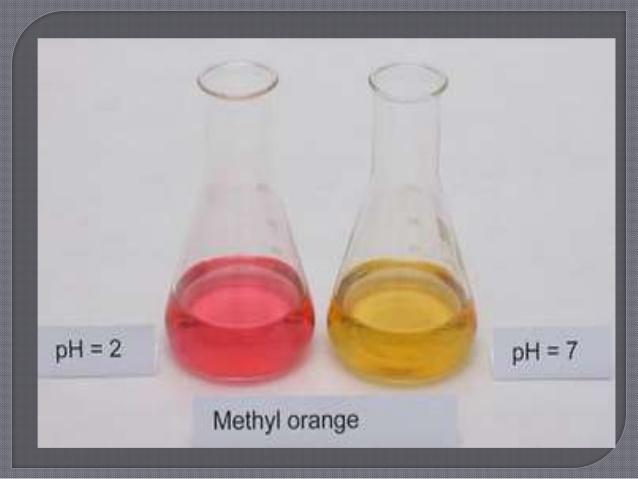 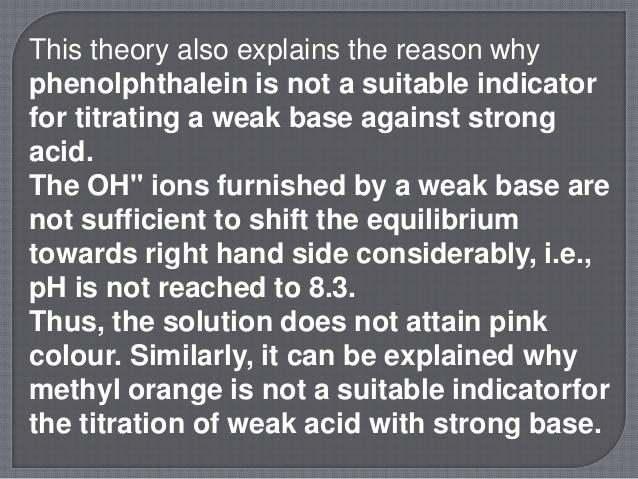 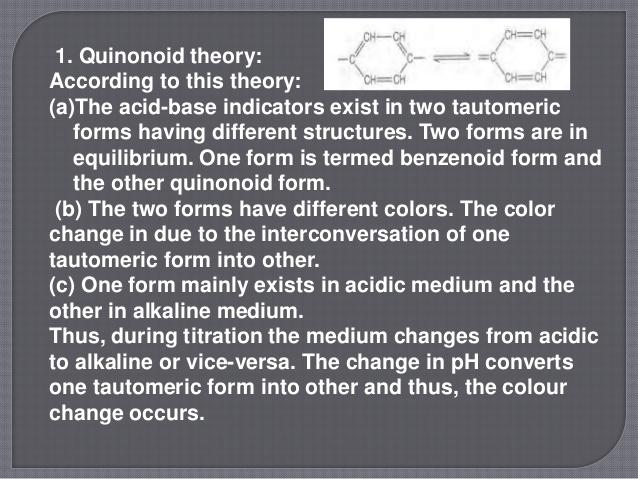 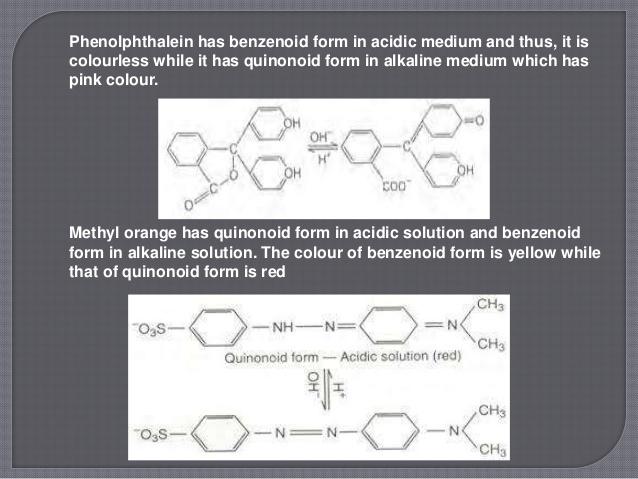 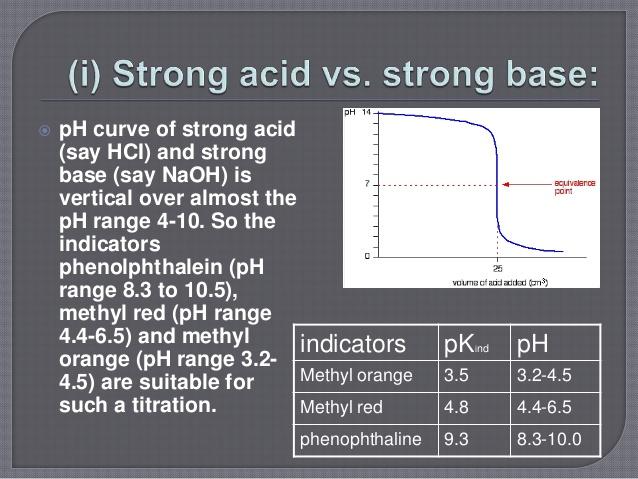 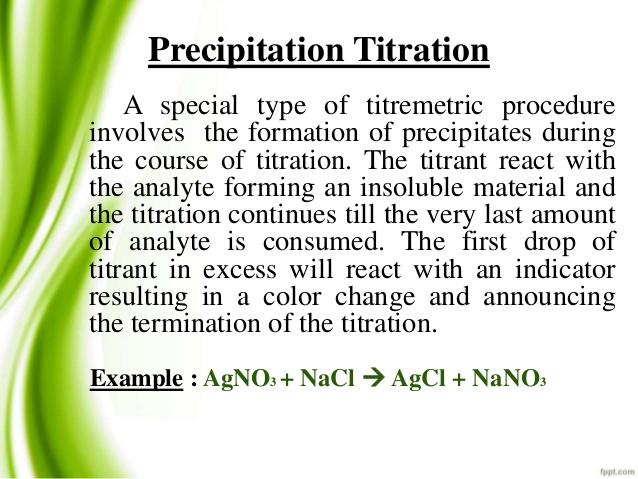 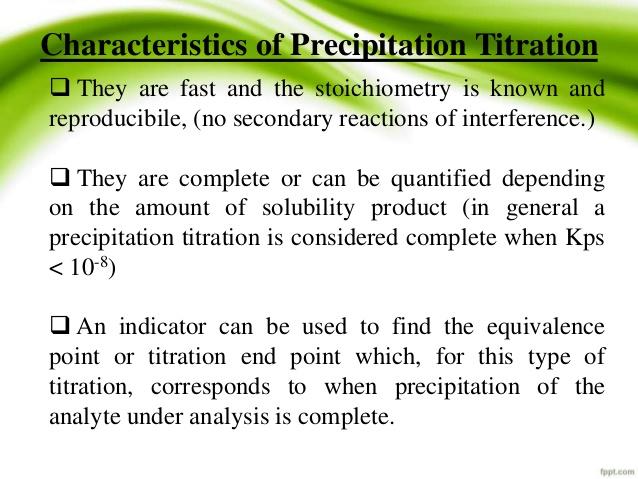 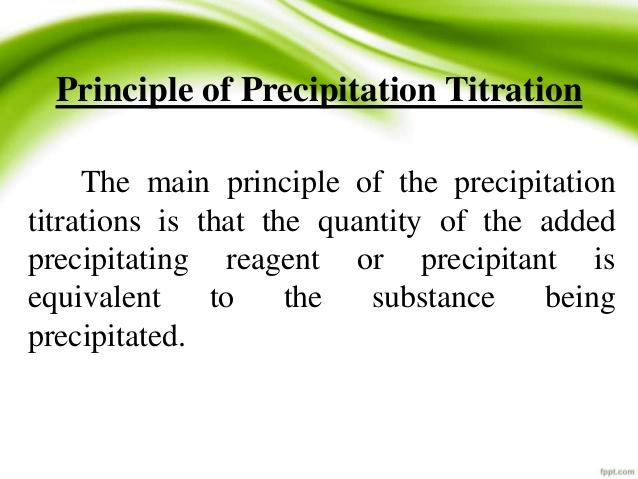 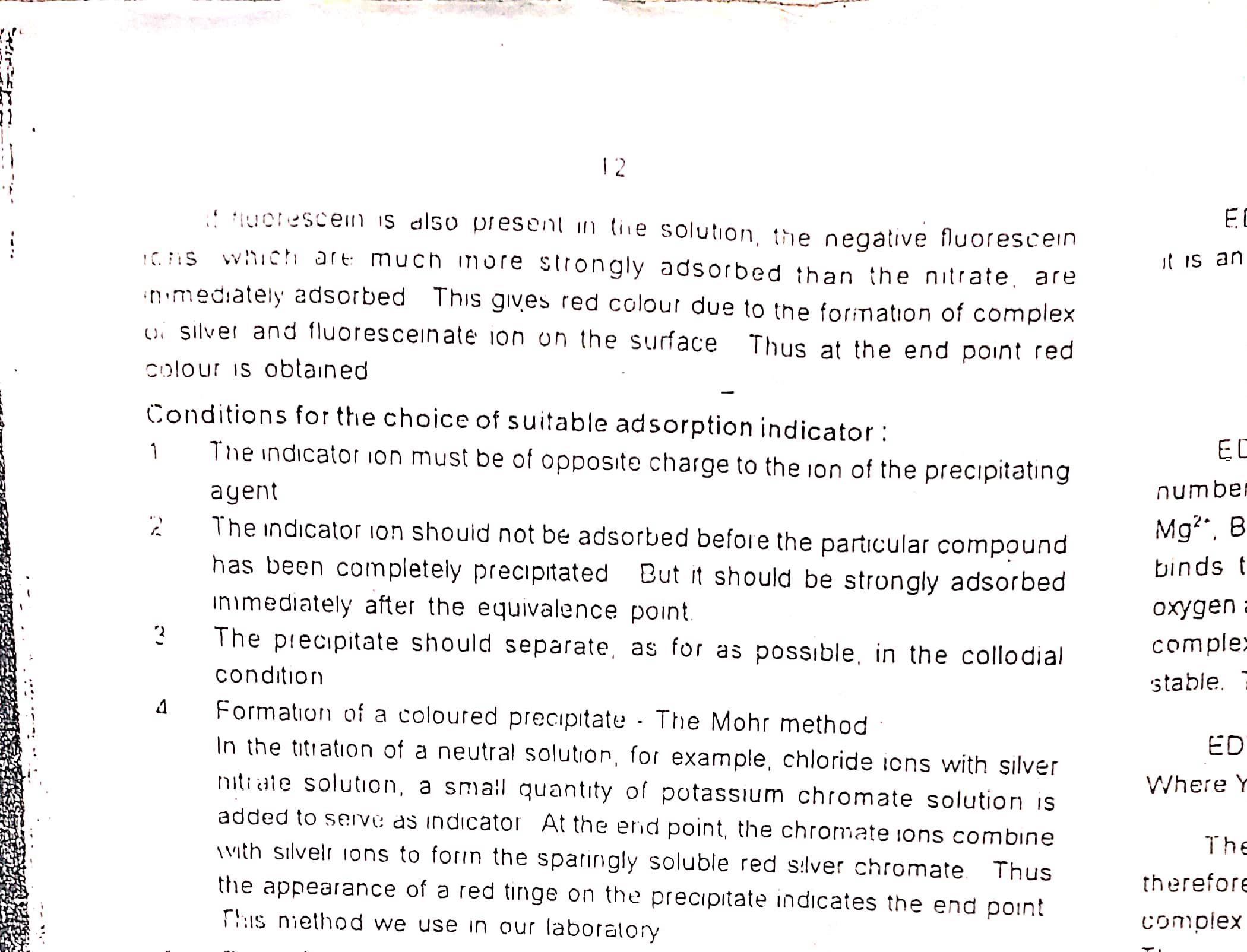 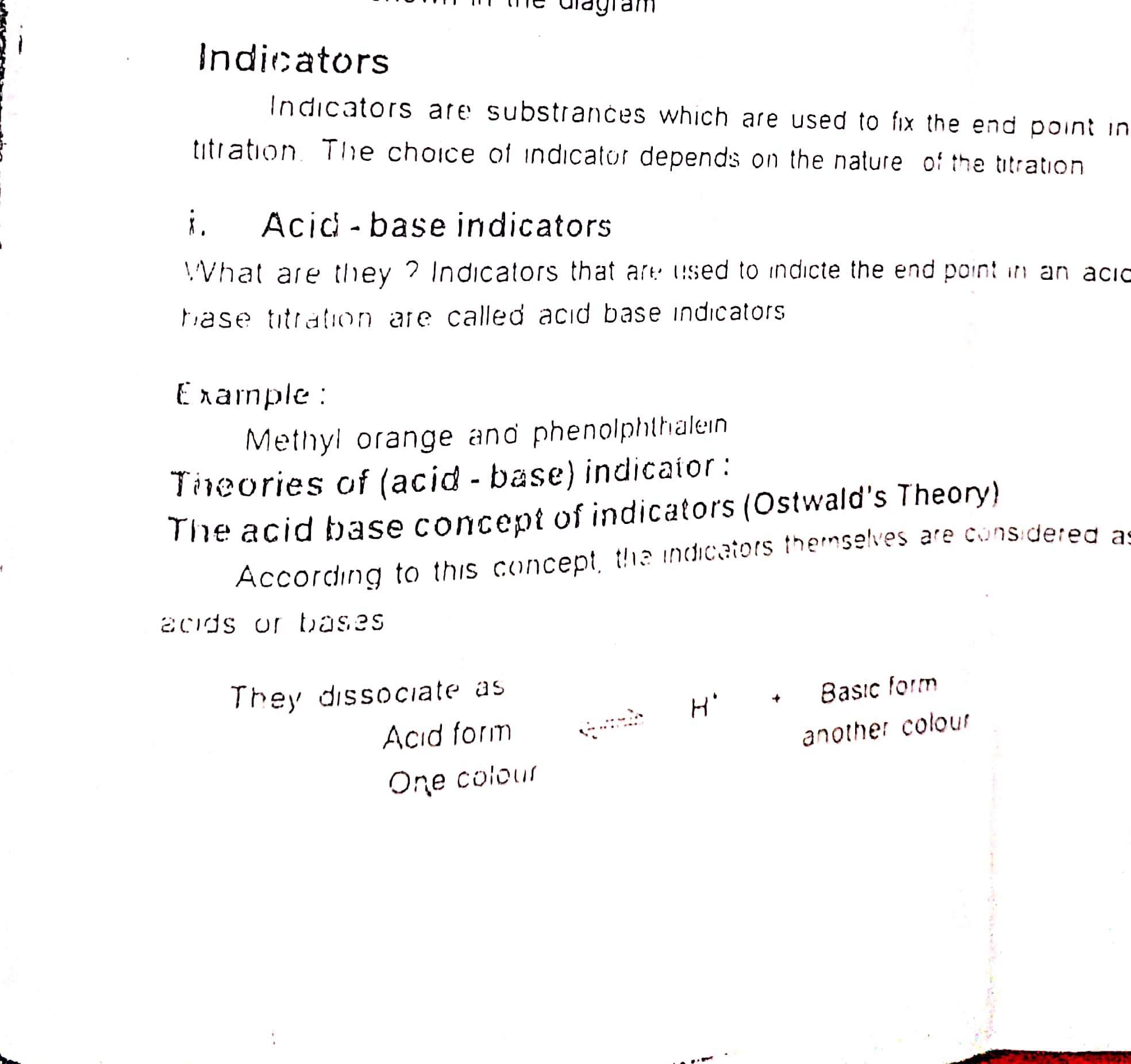 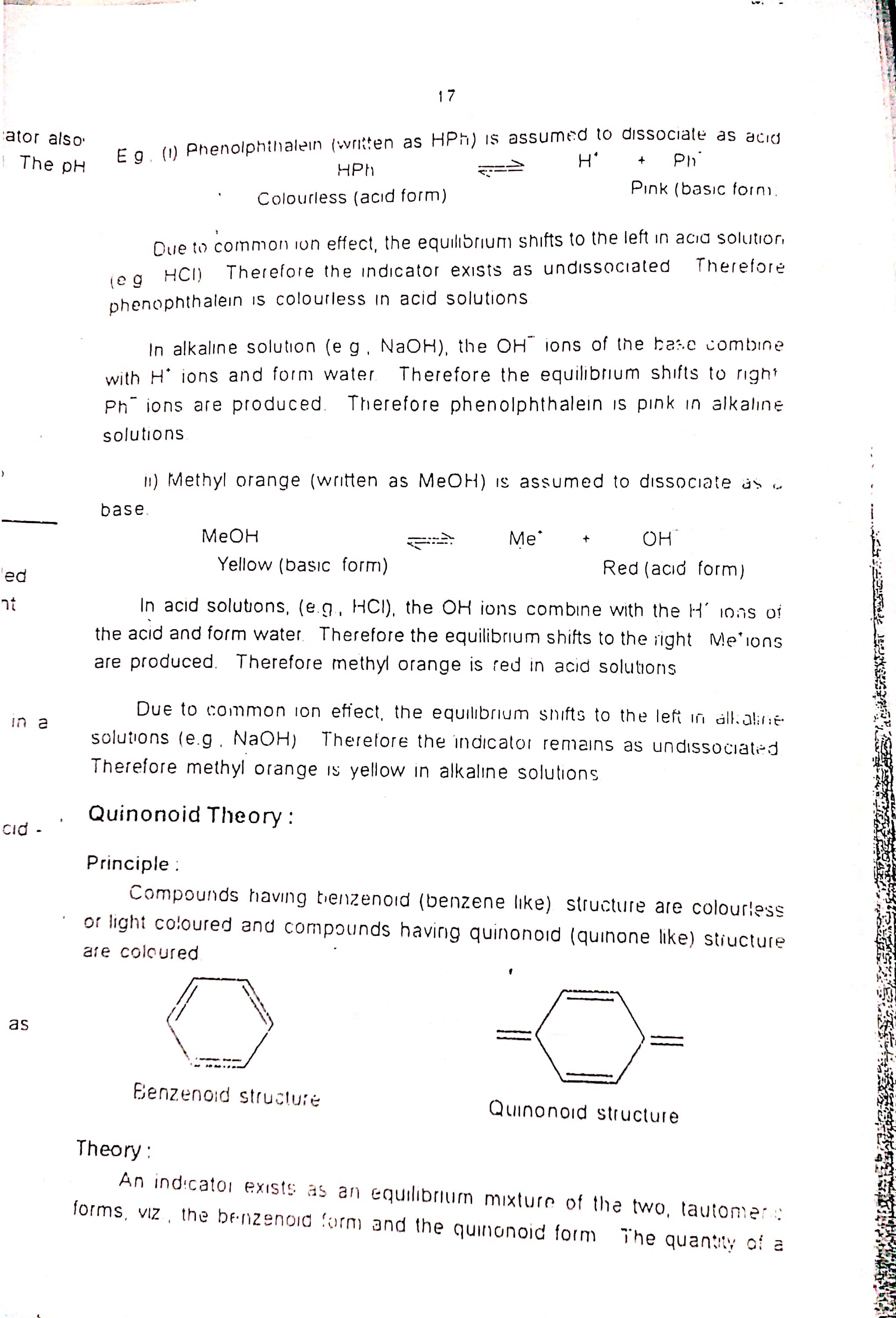 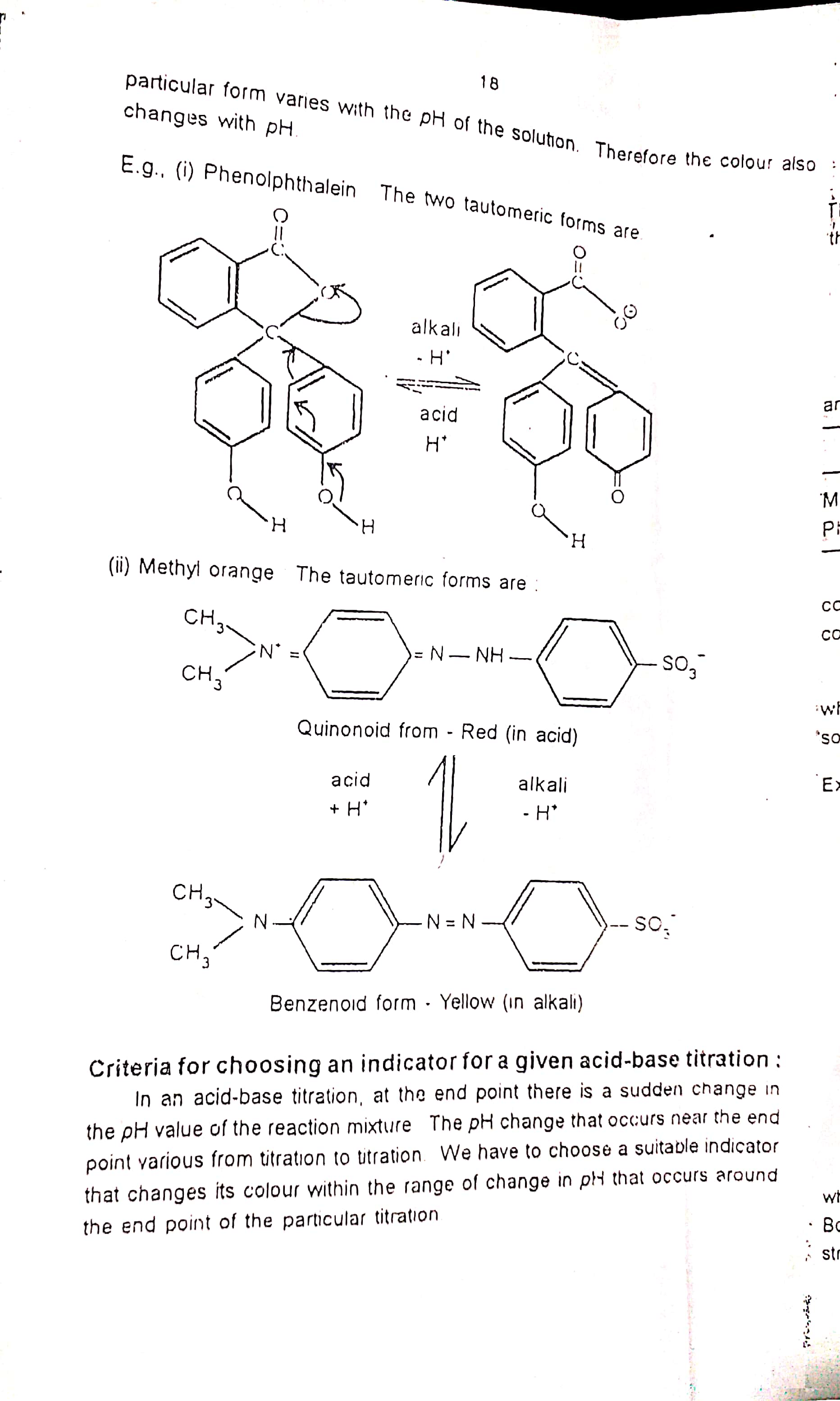 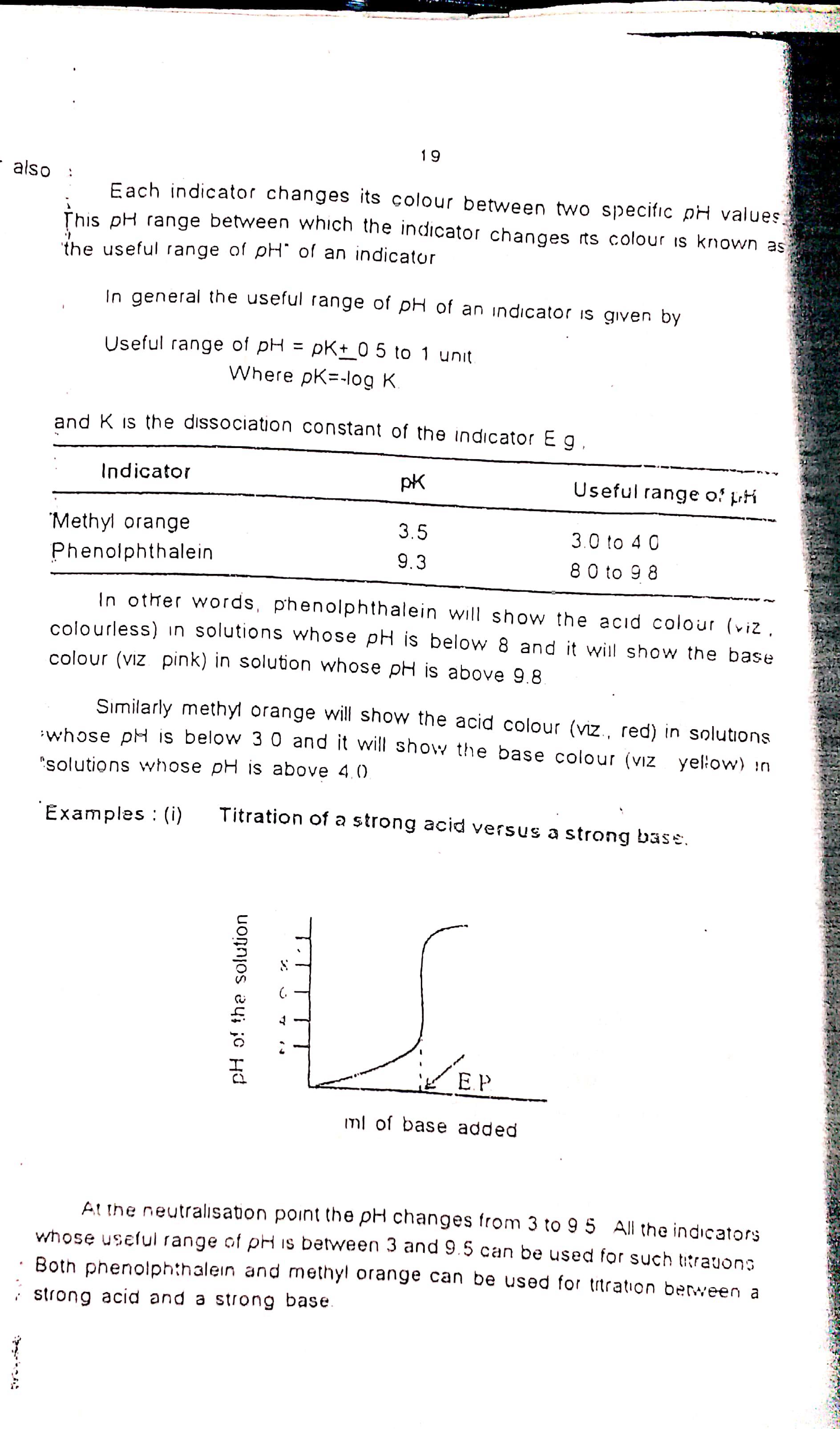 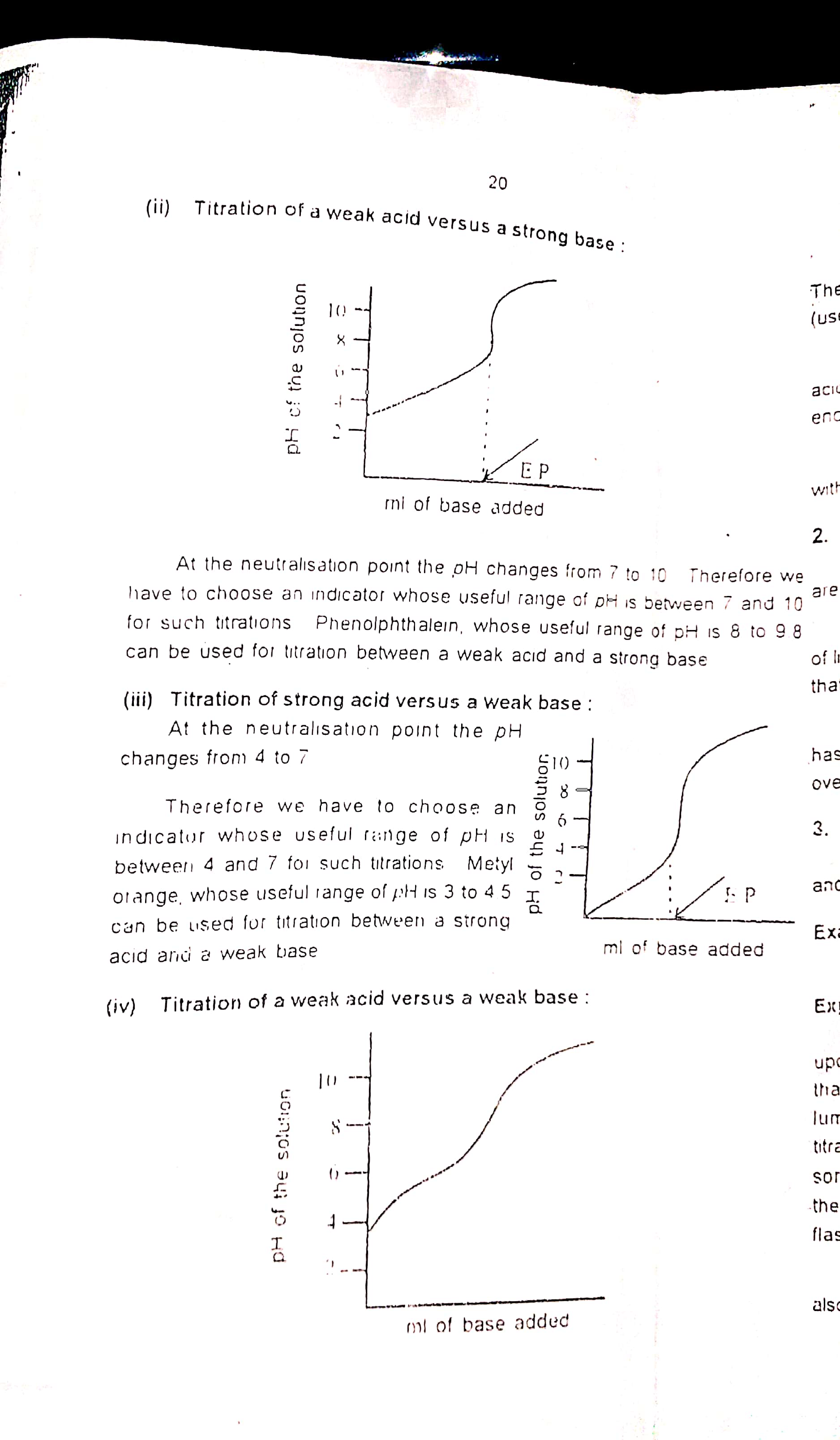 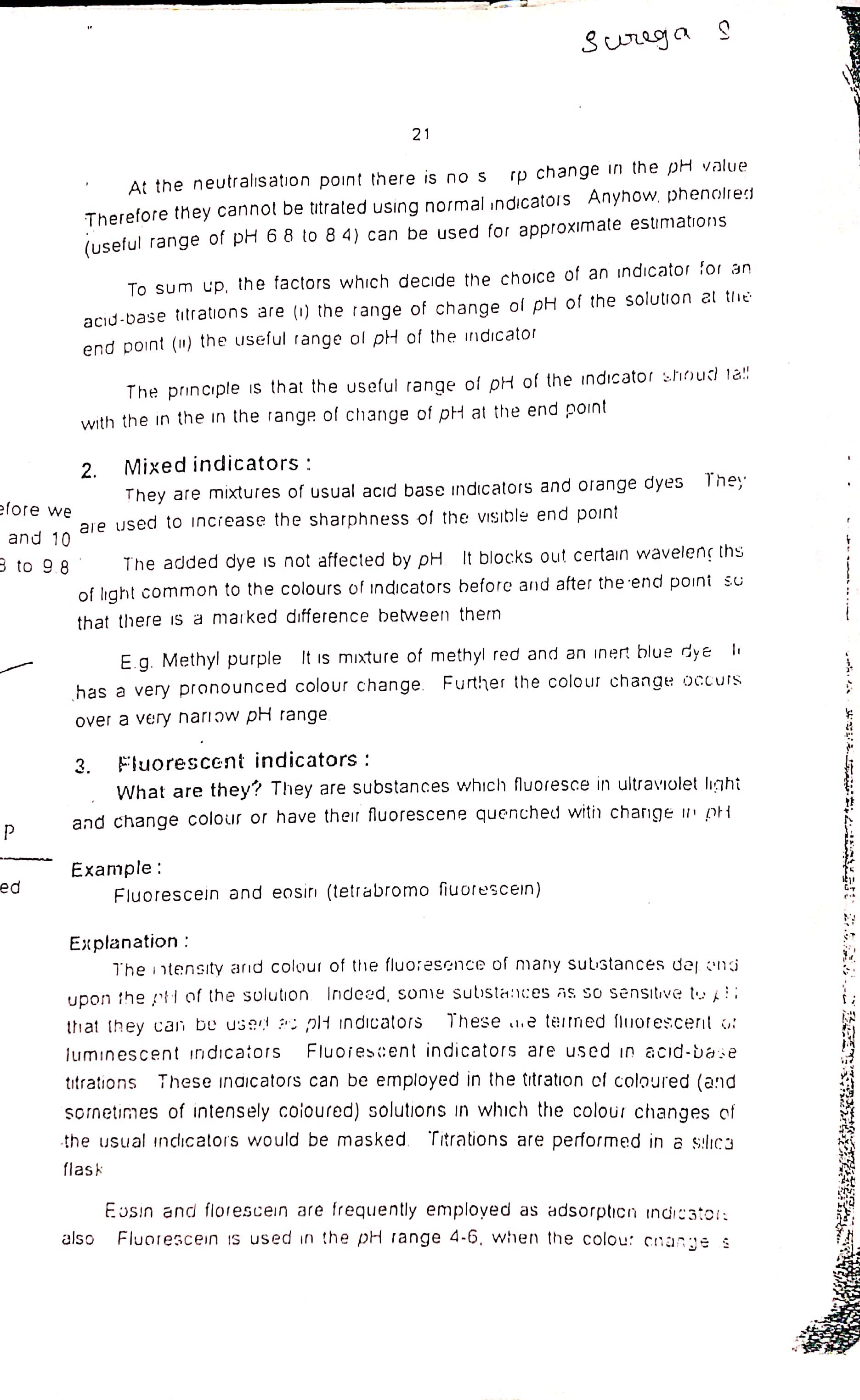 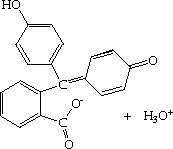